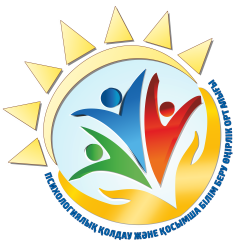 КГУ «РЕГИОНАЛЬНЫЙ ЦЕНТР ПСИХОЛОГИЧЕСКОЙ ПОДДЕРЖКИ 
И ДОПОЛНИТЕЛЬНОГО ОБРАЗОВАНИЯ» УПРАВЛЕНИЯ ОБРАЗОВАНИЯ АКИМАТА КОСТАНАЙСКОЙ ОБЛАСТИ
ПАМЯТКА 
«КАК СОВЛАДАТЬ СВОИМИ ЭМОЦИЯМИ?»
(для всех участников образовательного процесса)
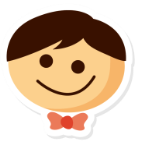 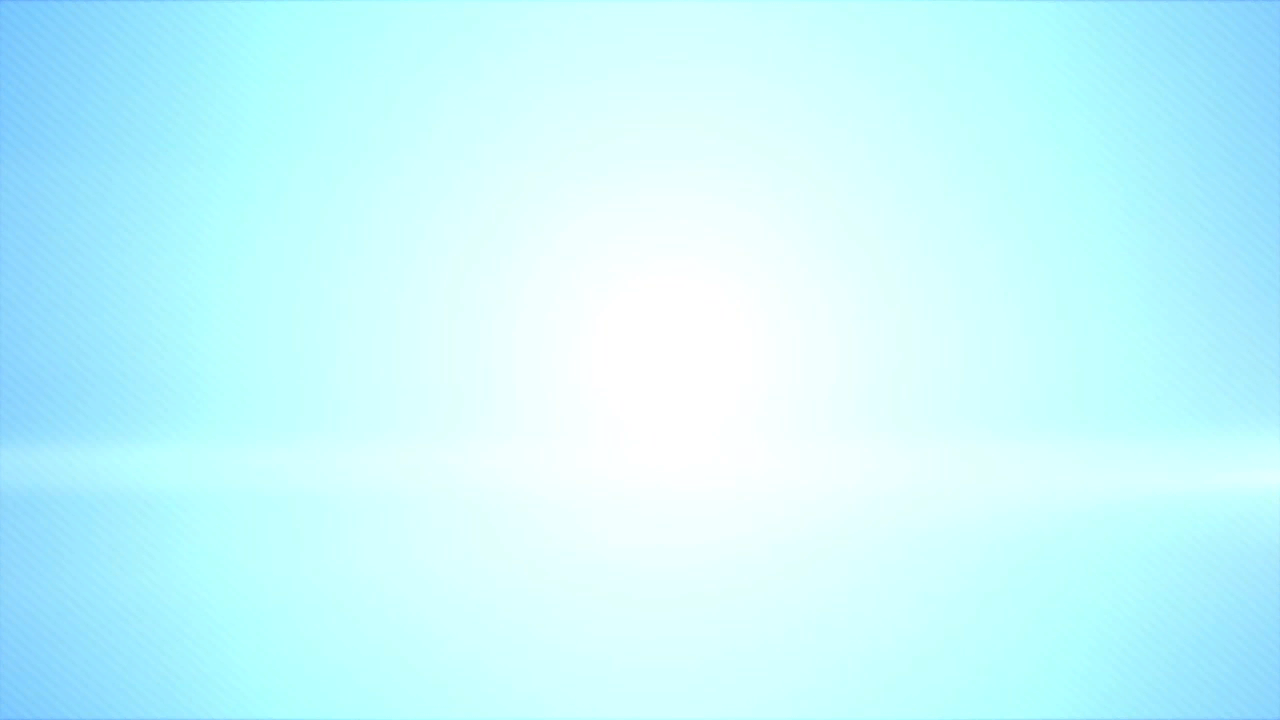 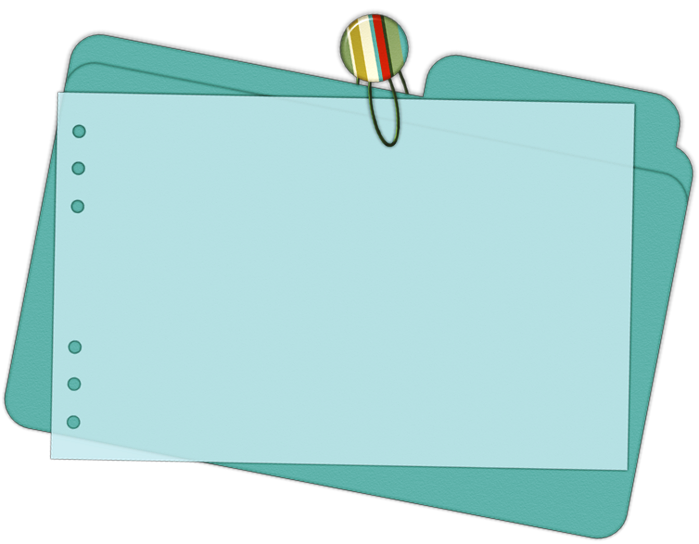 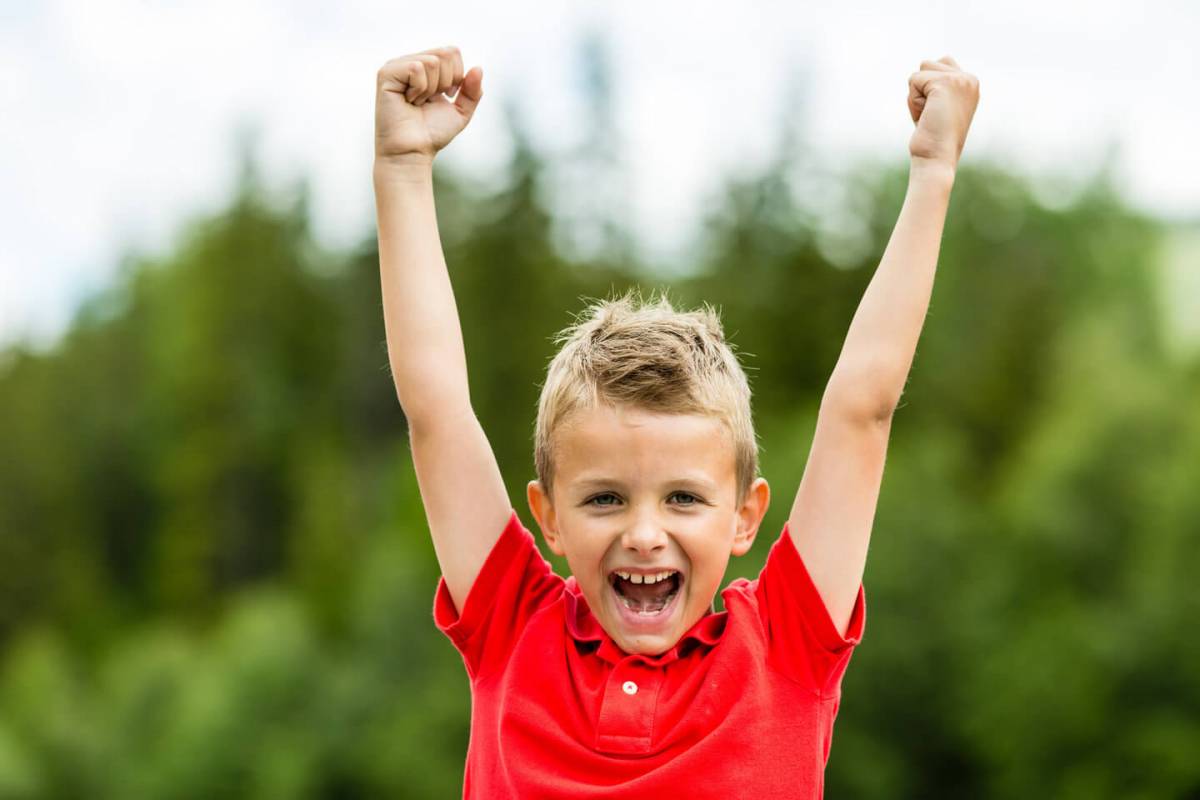 Необходимое условие радостного настроения – хорошие взаимоотношения с людьми. Дай себе установку на доброе и уважительное отношение к людям.
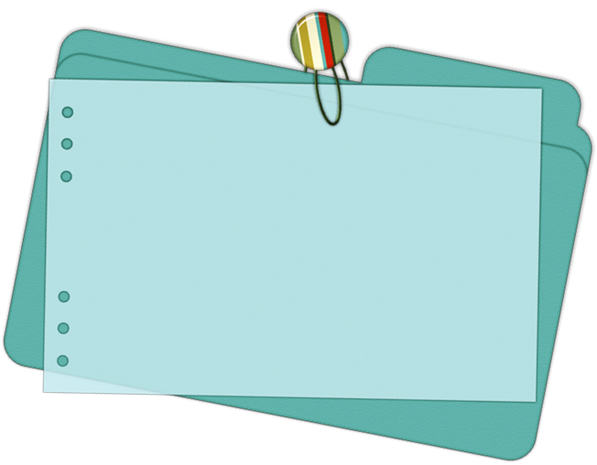 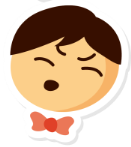 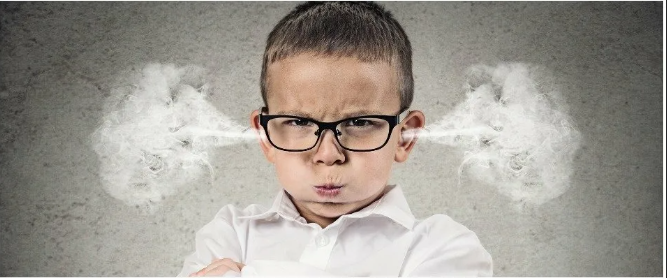 Не пытайся просто подавить в себе эмоции. Лучше отыграй эти эмоции внешне, но без вреда для окружающих.
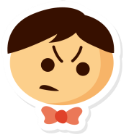 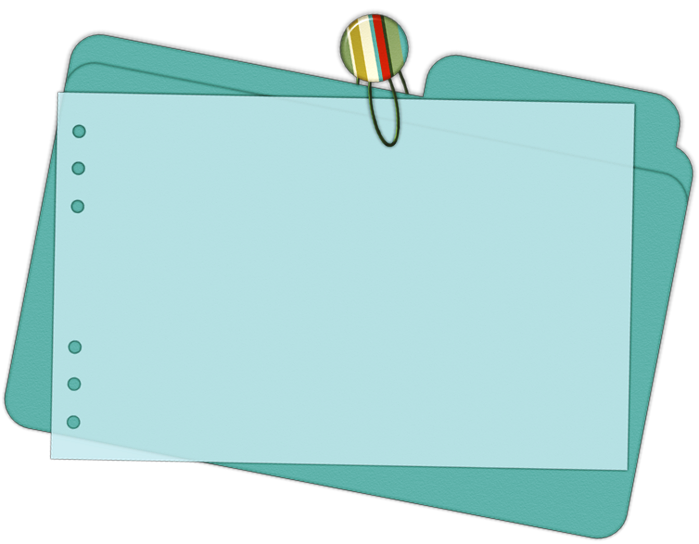 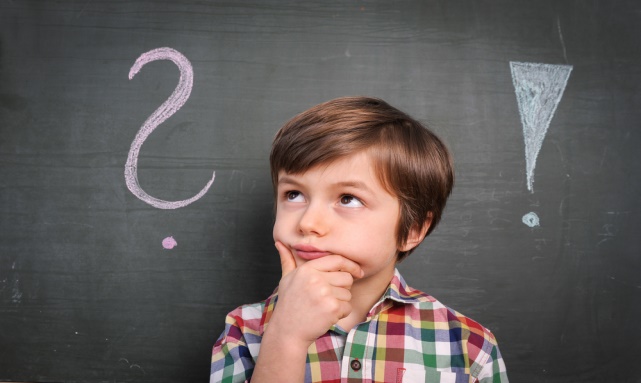 Если у тебя возникло раздражение или злость, попытайся «отделить» их от себя. Понаблюдай за их протеканием, найди и проанализируй причину их появления.
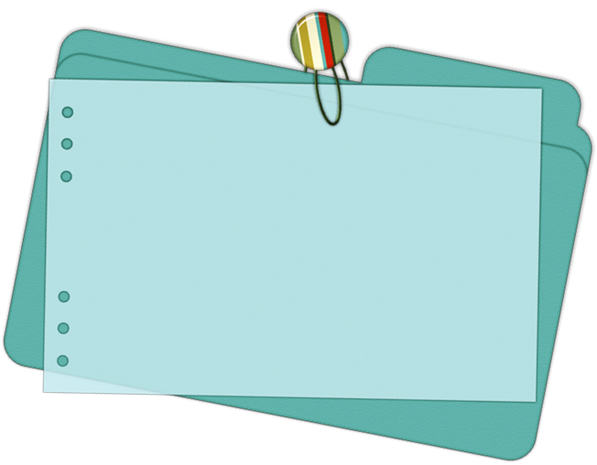 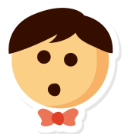 В отношениях с близкими людьми часто бывает нужно откровенно сказать о своих чувствах, возникших в той или иной ситуации.
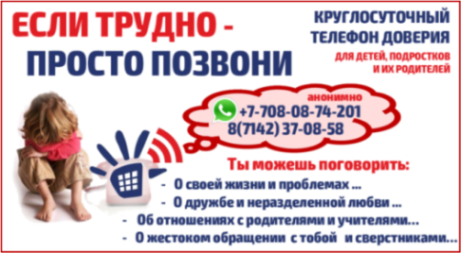 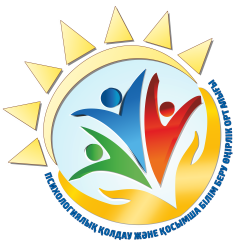 ҚОСТАНАЙ ОБЛЫСЫ ӘКІМДІГІ БІЛІМ БАСҚАРМАСЫНЫҢ «ПСИХОЛОГИЯЛЫҚ ҚОЛДАУ ЖӘНЕ ҚОСЫМША БІЛІМ БЕРУ ӨҢІРЛІК ОРТАЛЫҒЫ» КММ
ЖАДЫНАМА  
«ЭМОЦИЯЛАРЫҢЫЗДЫ ҚАЛАЙ БАСҚАРУҒА БОЛАДЫ?»
(білім беру процесінің барлық қатысушылары үшін)
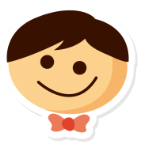 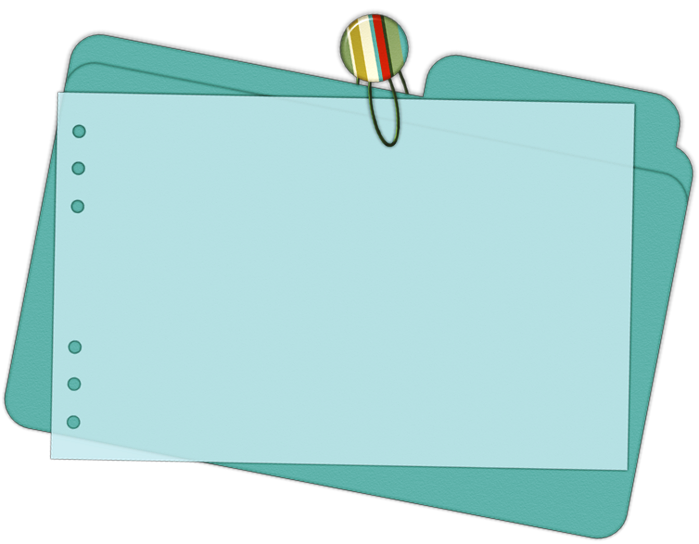 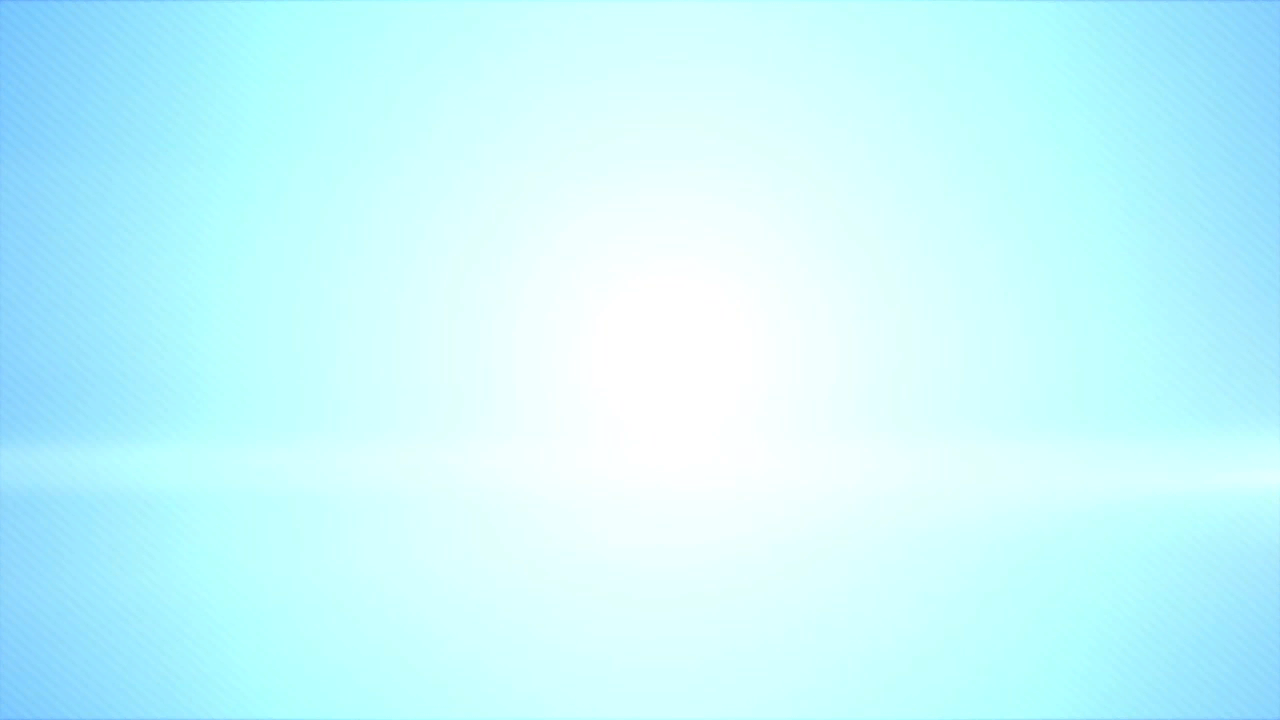 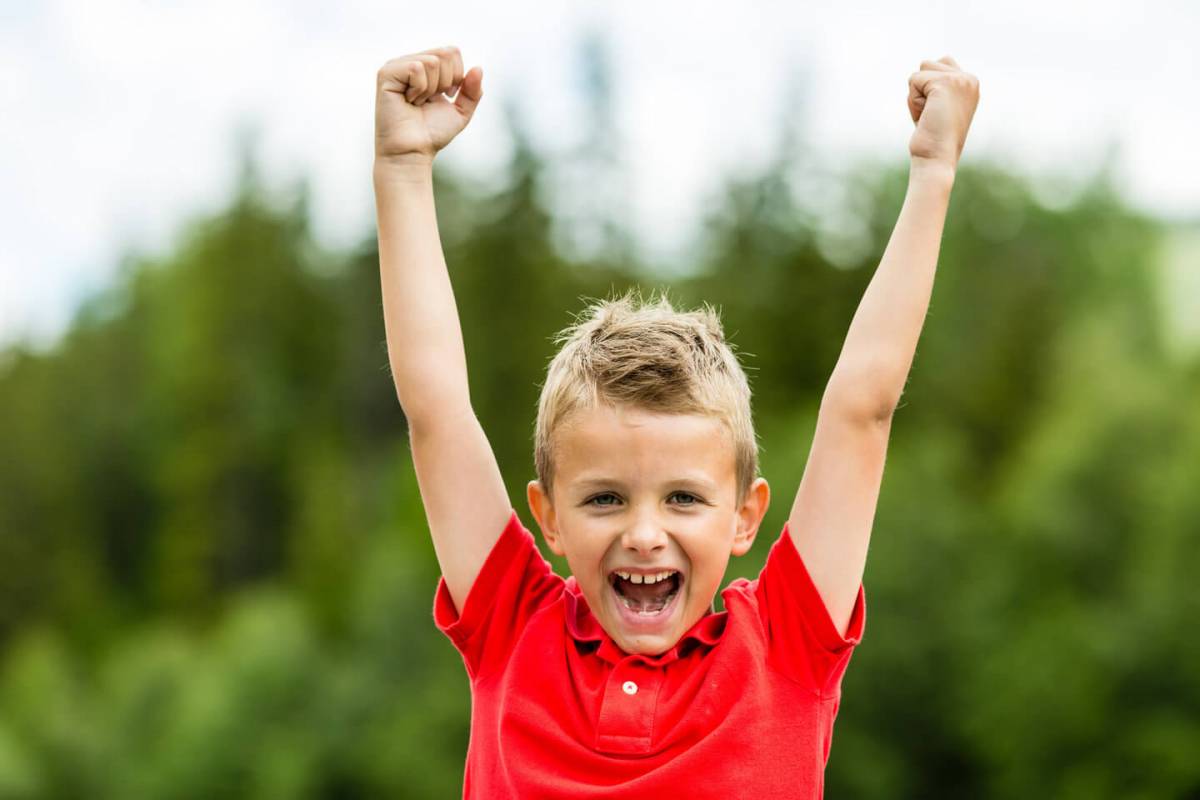 Қуанышты көңіл-күйдің қажетті шарты-адамдармен жақсы қарым-қатынас.
Өзіңізге жақсы орнатуды беріңіз және адамдарға құрметпен қарау.
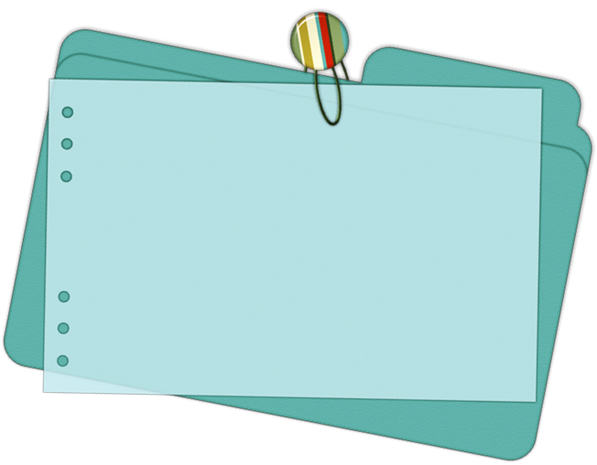 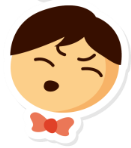 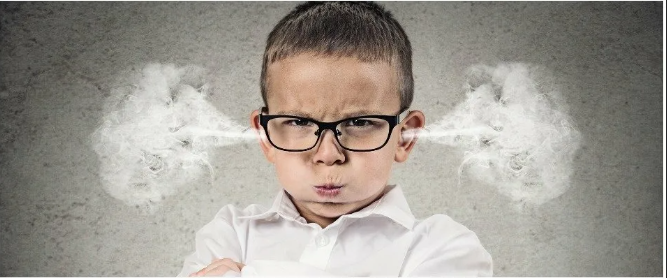 Тек эмоцияларды басуға тырыспаңыз. Бұл эмоцияларды сыртынан ойнаған дұрыс, бірақ басқаларға зиян тигізбеңіз.
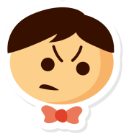 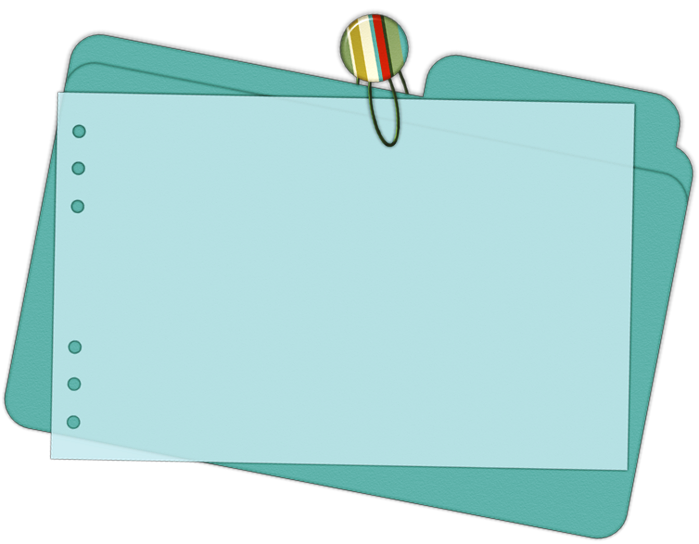 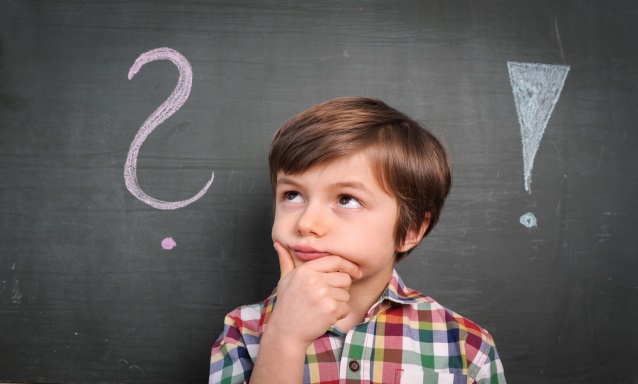 Егер сізде ашу мен ыза болса, осы эмоцияларды «бөлуге» тырысыңыз. Олардың барысын бақылаңыз, олардың пайда болу себебін табыңыз және талдаңыз.
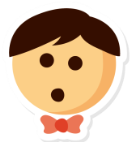 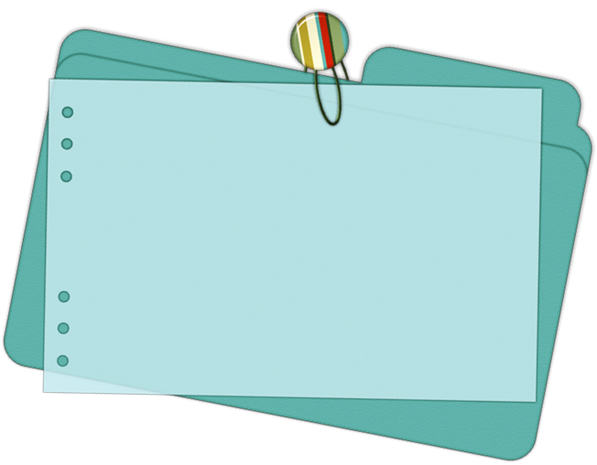 Жақын адамдармен қарым-қатынаста көбінесе белгілі бір жағдайда туындаған сезімдеріңіз туралы ашық айту керек.
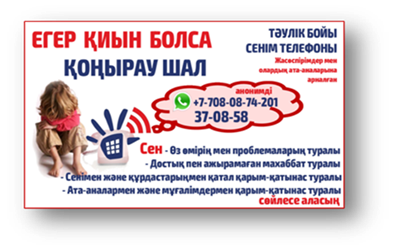